CellarThe Common Data Repository of the Publications Office
Publications Office of the EU
Directorate A: Data, Information and Knowledge Management Services
Unit A3: Digital Solutions and Process Efficiency
Section A3.001: Development of and Support for Dissemination Systems
2025
[Speaker Notes: Speaker: Emmanuelle]
Agenda of the training
Part 1: Introduction
Part 2: Cellar’s architecture and data flows 
Part 3: Cellar’s data model and knowledge graph
Part 4: Cellar services and added values
Part 5: Questions and answers
2
Who are the trainers?
Emmanuelle Gaillard, A3.001, IT Officeremmanuelle.gaillard@publications.europa.eu 
Marko Vujasinovic, A3.005, Consultant  marko.vujasinovic@ext.publications.europa.eu
Abdelfettah Feliachi, A3.005, Consultant abdelfettah.feliachi@ext.publications.europa.eu
Xavier Chapelant, A2.004, Consultant 
    xavier.chapelant@ext.publications.europa.eu
3
Acronyms
4
Part 1
Introduction (about us and Cellar)
5
Publications Office of the European Union (OP)
Part 1: Introduction
The Publications Office of the European Union is the official provider of publishing services to all EU institutions, bodies, and agencies (Decision 2009/496/EC, Euratom, OJ L 168, 30.6.2009, p. 41). As such, it is the central point of access to EU law, as well as to publications, open data, research results, procurement notices and other official information. The Office thereby plays a central role in making it known to the public what the EU does and means for them, and in unlocking the power of data.Its mission is to support EU policies as a recognized competence centre for information, data and knowledge management, and to ensure that this broad range of information is available to the public as accessible and reusable data to facilitate transparency, economic activity and the diffusion of knowledge.
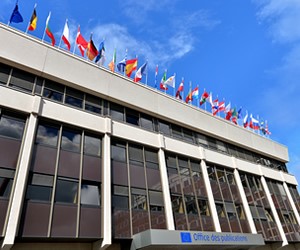 6
[Speaker Notes: To be skipped for OP people]
About us
Part 1: Introduction
A.3 unit “Digital Solutions and Process Efficiency” under Directorate A “Data, Information and Knowledge Management Services”
Our mission and services are:
Reception of data from senders, Validation of metadata + content and Transformation of metadata (CERES team)
Enrichment with metadata, Storage and dissemination (Cellar team)
Dissemination (EUR-Lex team)
Innovation AI (AI team)

Business support
Service Management
System Management 
Project Management
7
[Speaker Notes: Business Support: Assists in optimizing processes and ensuring efficient workflow management.Service Management: Oversees the delivery and quality of IT services to meet business needs.System management: Manages and maintains IT systems to ensure their reliability, performance, and security.Project management: Plans, executes, and finalizes projects to achieve specific goals within set constraints of time and resources.]
With supports from…
Part 1: Introduction
A.2 unit “Data Operations and Enrichment Services” under Directorate A “Data, Information and Knowledge Management Services”
Monitoring and validation
Data curation tasks
For any questions or need related to data, please address to A2!
8
What do we publish?
Part 1: Introduction
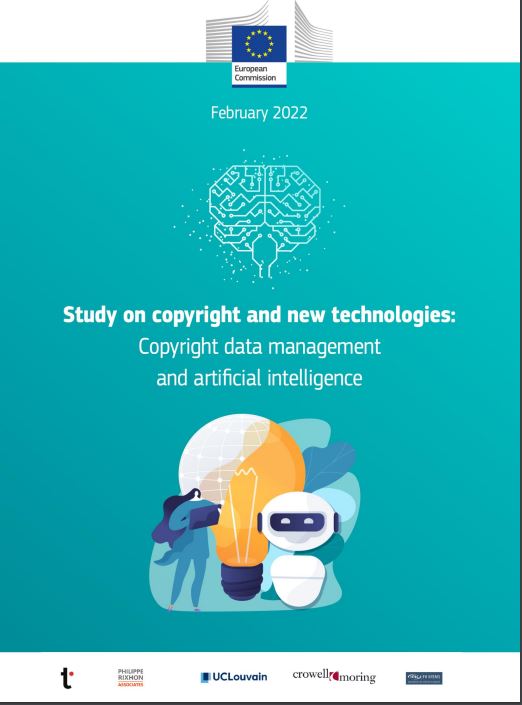 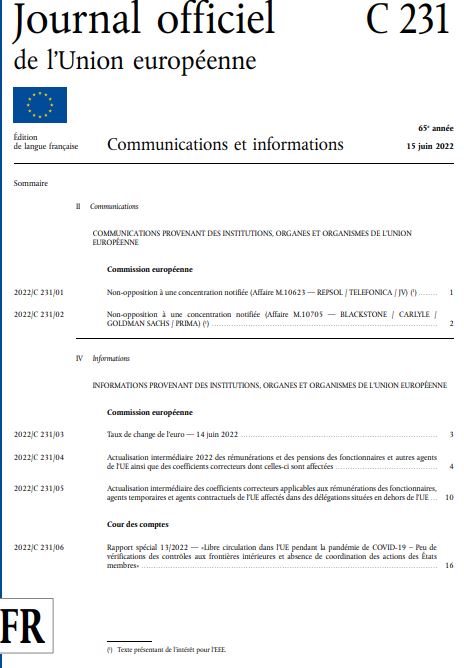 Content
9
What do we publish?
Part 1: Introduction
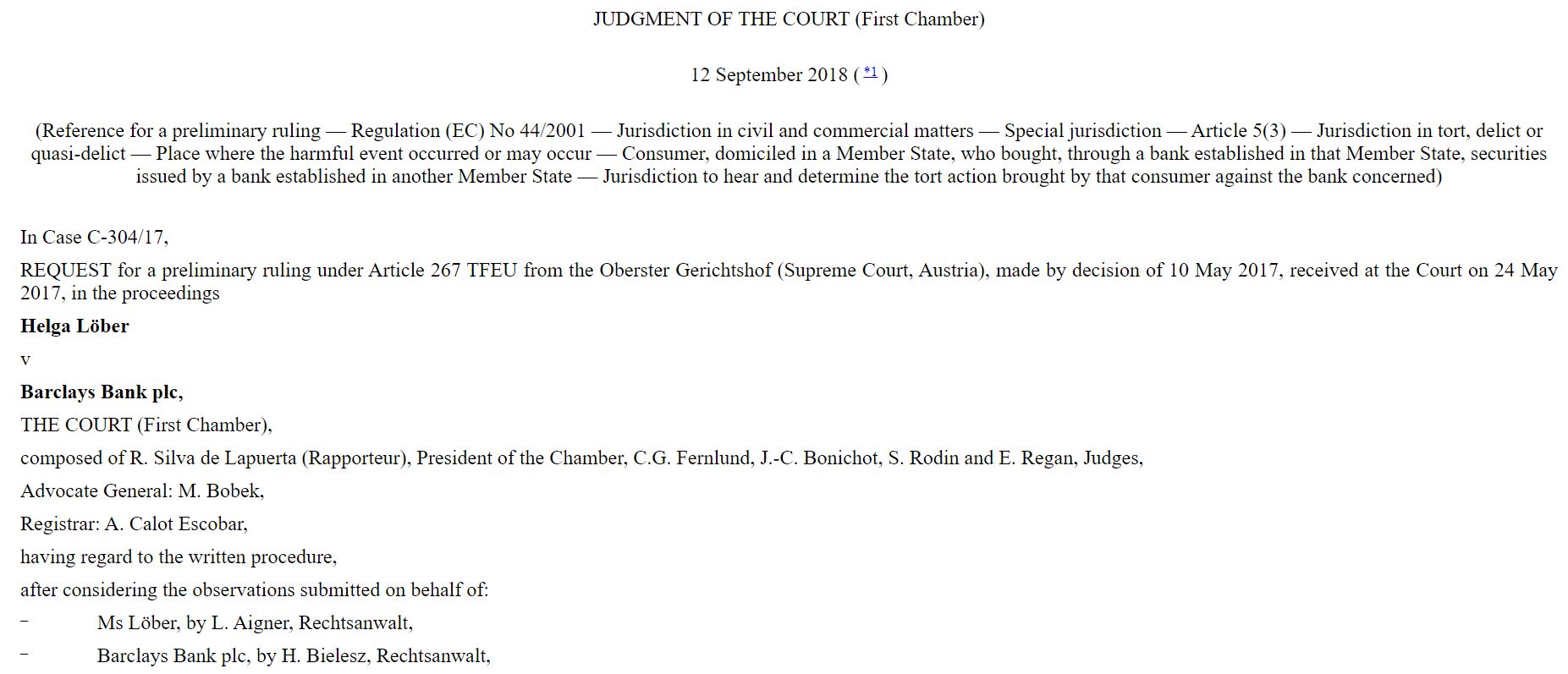 Content
10
What do we publish?
Part 1: Introduction
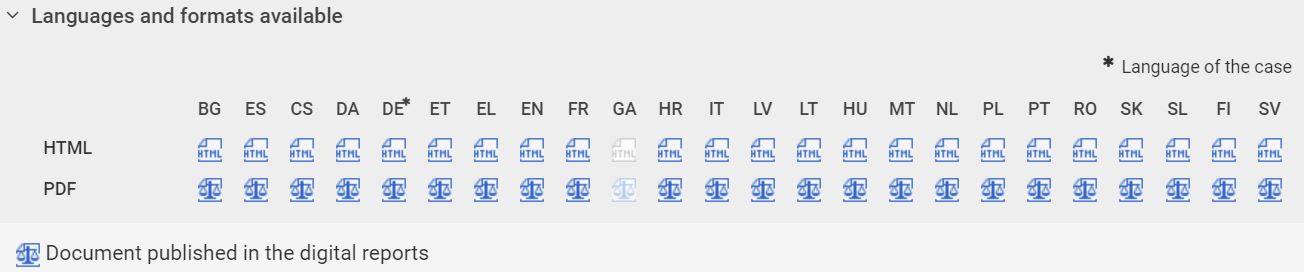 ...in different file formats & languages
11
What do we publish?
Part 1: Introduction
Title, abstract, dates, subject, identifier etc.
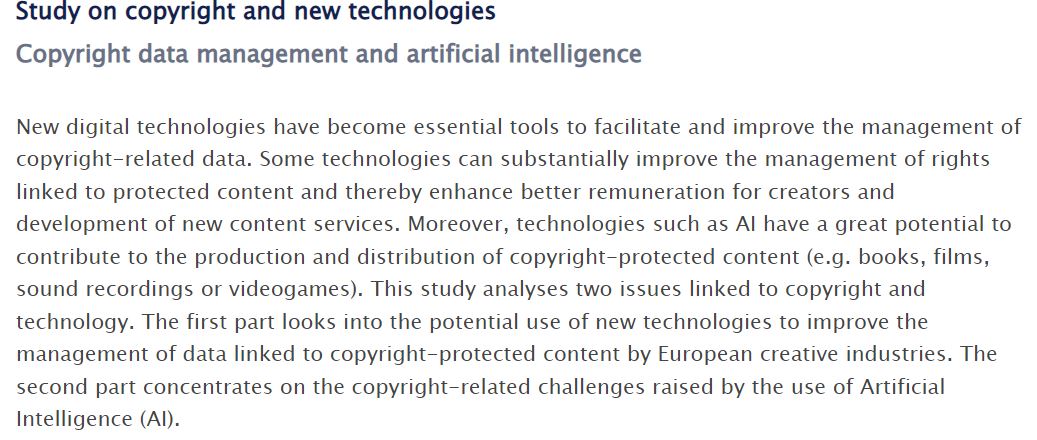 Metadata
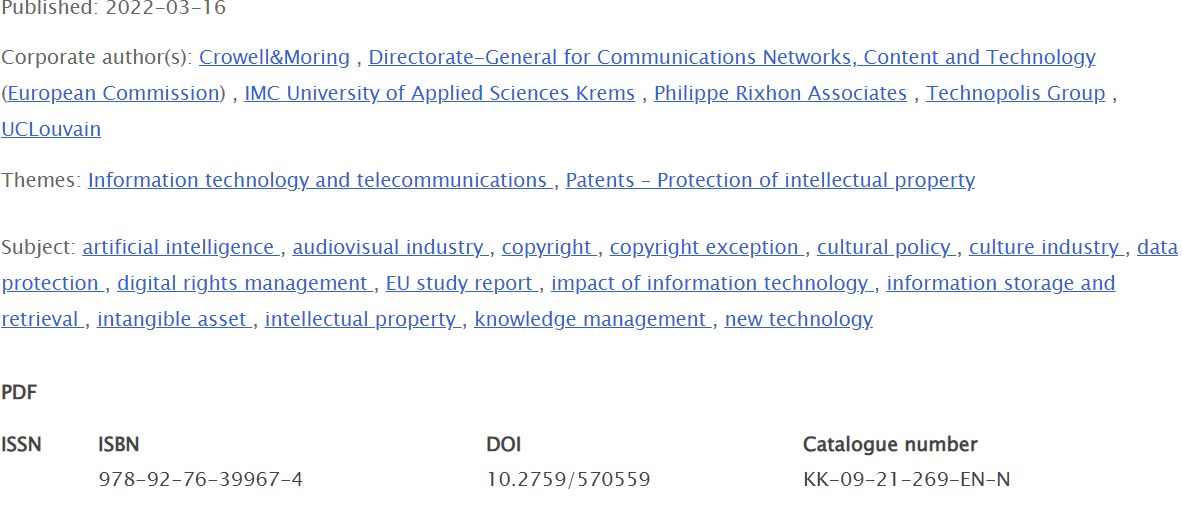 12
What do we publish?
Part 1: Introduction
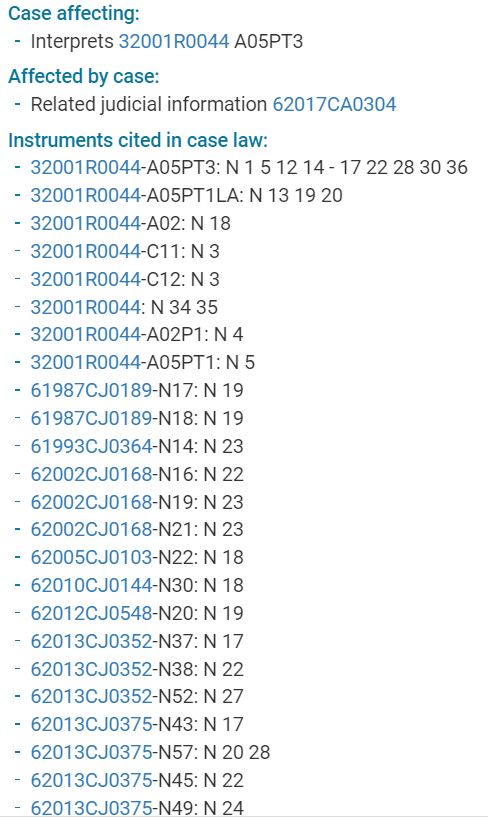 Title, abstract, dates, subject, identifier, legal information etc.
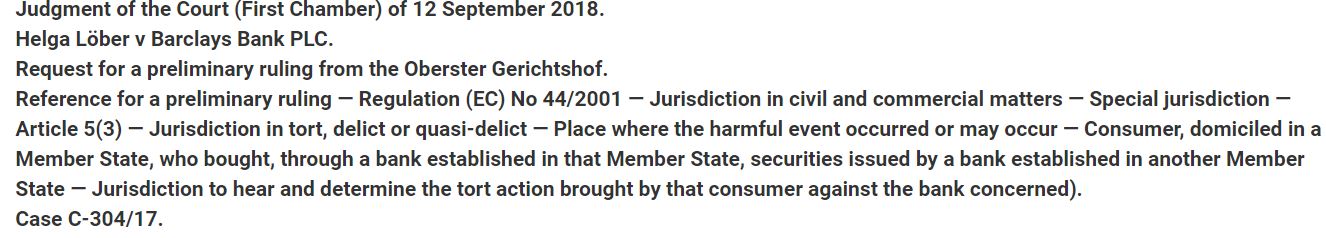 Metadata
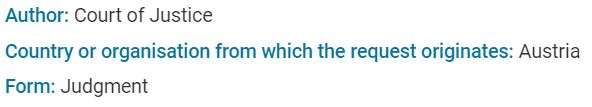 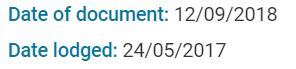 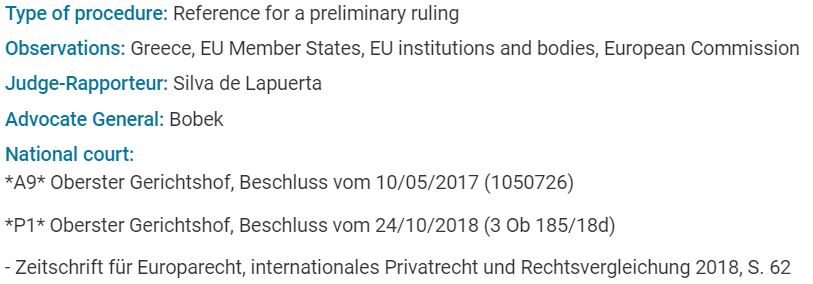 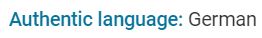 13
Part 1: Introduction
Let's start with Cellar...
14
Cellar: OP’s central data repository
Part 1: Introduction
Machine-readable
Metadata 
& semantics
Cellar
OP’s central data repository
Open to all citizens for retrieval and (re)use
Multilingual content
Digital content
15
[Speaker Notes: The central data repository of the EU Publications Office
Contains DIGITAL CONTENT, such as EU’s legal & general publications
Contains METADATA and SEMANTICS about the digital content, stored inside a graph database (KNOWLEDGE GRAPH)
Multilingual (availability of digital content and metadata in the 24 EU languages)
Human-readable and machine-readable
Open to all citizens, promoting transparency and diffusion of knowledge]
Why Cellar exists?
Part 1: Introduction
16
What knowledge does Cellar stores that users can access?
Part 1: Introduction
17
Who is using Cellar for access and how?
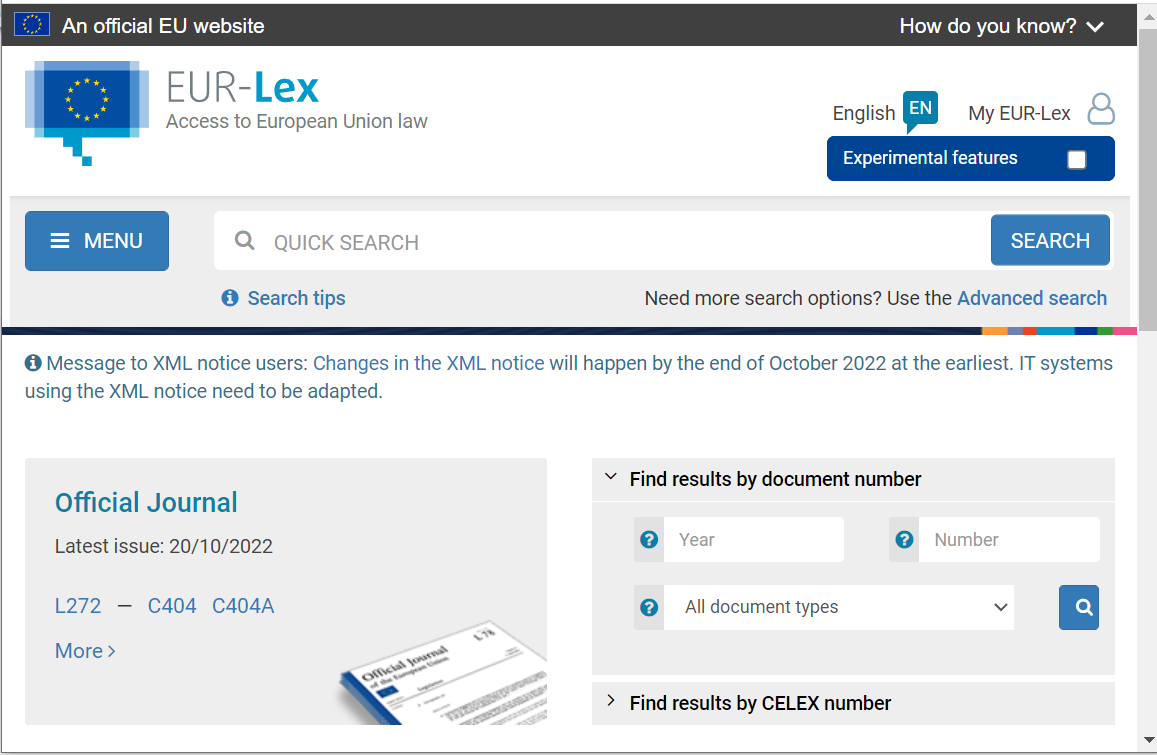 Part 1: Introduction
Cellar clients
EUR-Lex
REST API (digital content + metadata)
VIRTUOSO Interface (metadata)
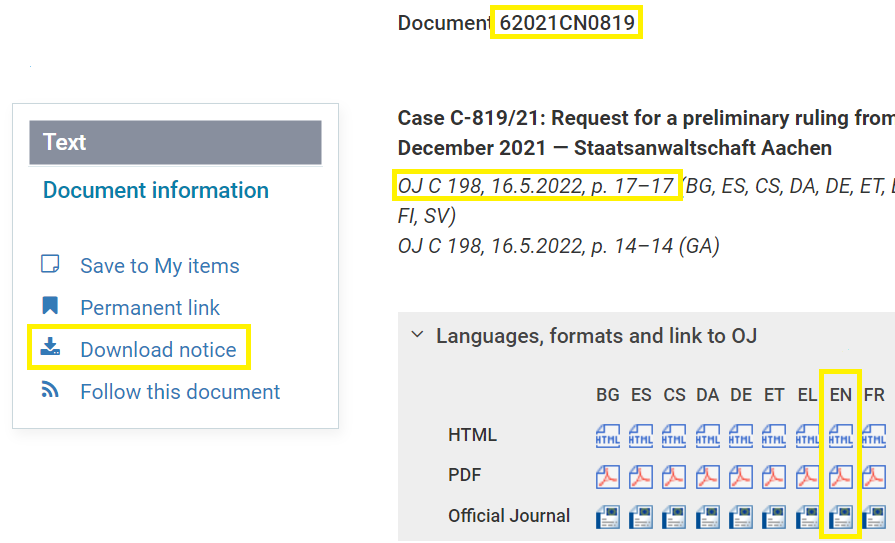 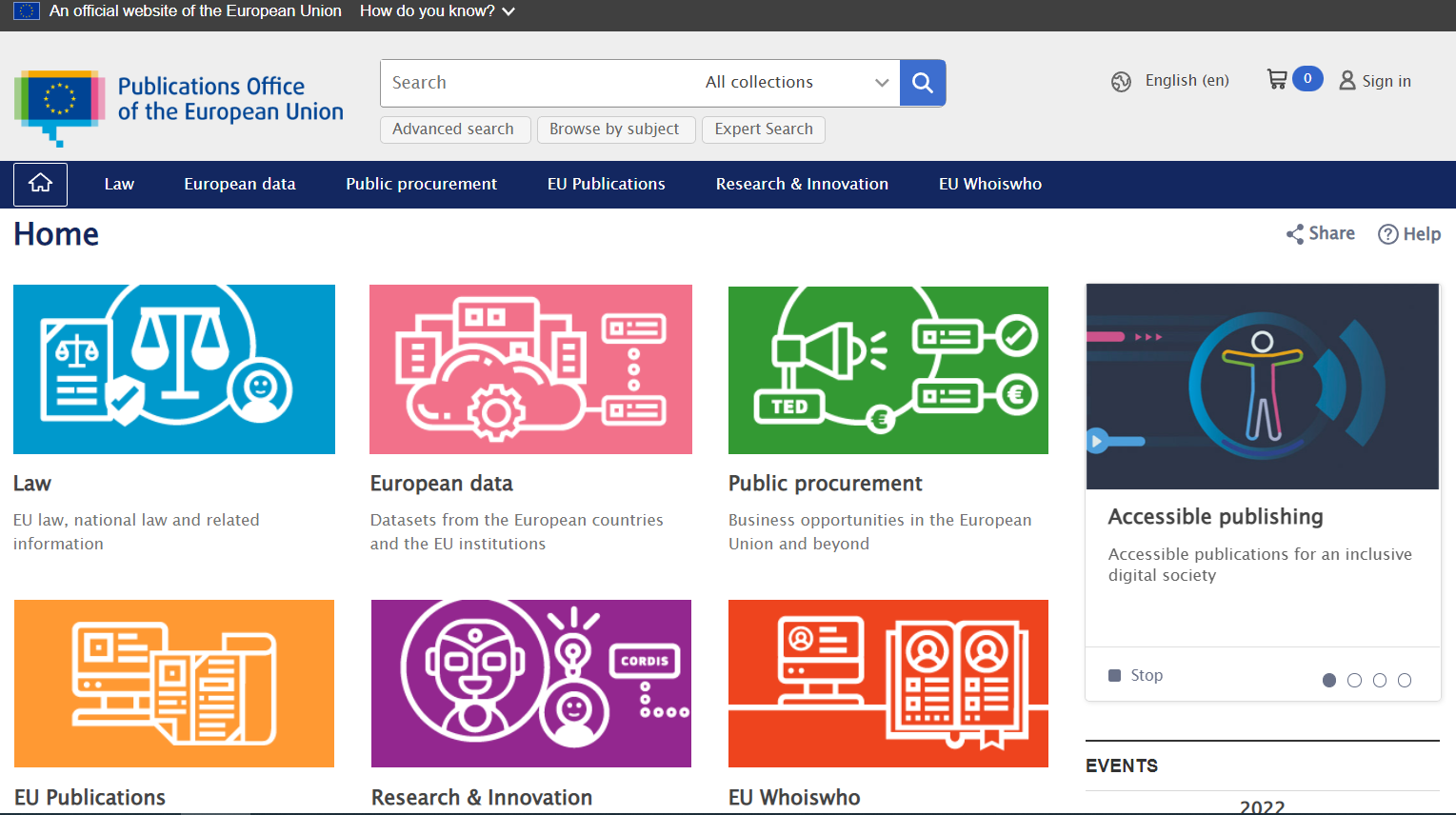 Cellar clients
OP Portal
REST API (digital content +metadata)
VIRTUOSO Interface (metadata)
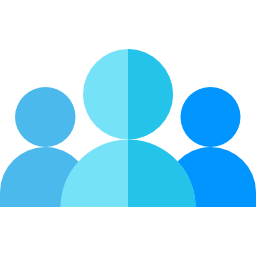 External clients 
REST API (digital content + metadata)
VIRTUOSO Interface (metadata)
18
[Speaker Notes: There are many users as we will see in the section where we talk about usage statistics and KPIs.
Most notable users are EUR-Lex and OPPortal]
External clients – (re)Users
Part 1: Introduction
19
Part 2
Cellar: Architecture and Data Flows
20
[Speaker Notes: Speaker: Emmanuelle]
Where is the Cellar ecosystem in the publication process?
Part 2: Architecture
CERES
Reception & Validation
IMMCbuilder
UPP
Storage & Dissemination
Cellar
EUDOR
EUR-Lex, OPPortal etc.
Access & Search
21
Main Dataflows
Part 2: Architecture
DISSEMINATION
The process of transmitting Data and/or Metadata in formats supported by Cellar when requested by clients
INGESTION
The process of collecting and storing Data and Metadata provided in a standard structure
Cellar
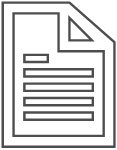 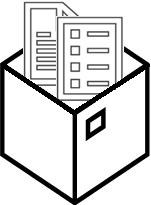 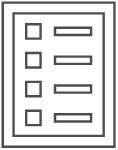 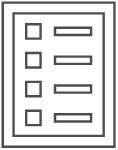 Actual document or metadata
Ex: the XHTML of an OJ in a specific language, XML or RDF metadata about linguistic version , etc.
Done through content negotiation
METS package
Ex: containing the pdf of an official journal + the metadata describing the document
22
METS packages
Part 2: Architecture
Metadata Encoding and Transmission Standard* (METS) - a zip package 
Cellar understands METS
Allow to create/update/delete metadata and digital content in Cellar
How it is produced? 
Automatically by CERES, via the IMMC2CDM Rules and corresponding engine.
UPP, TED, DORIE, …
Manually, by A2 Cellar team, for correction purposes
By archivist in Cellar
23
*http://www.loc.gov/standards/mets/
Cellar data ingestion flow
Part 2: Architecture
24
Cellar data ingestion flow
Part 2: Architecture
Cellar recieves the METS package in a priority folder depending of the priority of the package
25
Cellar data ingestion flow
Part 2: Architecture
Validation of the package, e.g. :
Is the zip package free of corruption?
Is the syntax of the METS file correct?
Are the formats of the digital files authorized?
…
26
Cellar data ingestion flow
Part 2: Architecture
Validation of the metadata, e.g. :
Are the descriptors used among the valid ones?
Are the resources appropriately described?
Does the vocabulary used exist?
…
27
Cellar data ingestion flow
Part 2: Architecture
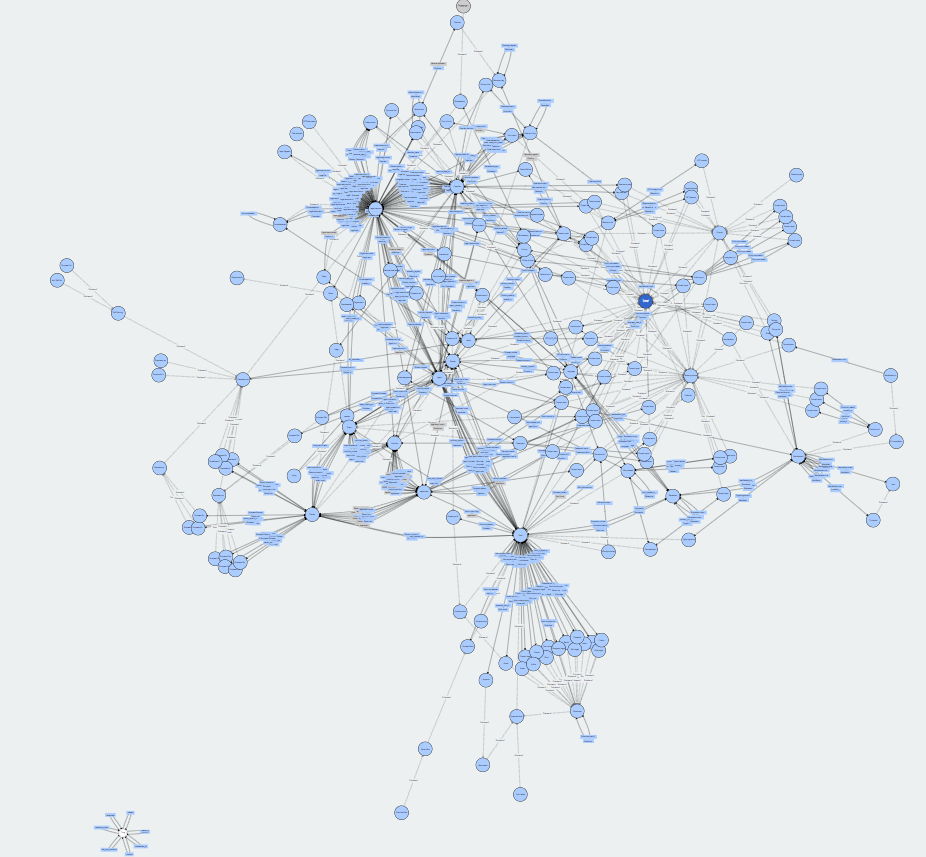 CDM Ontology
28
Cellar data ingestion flow
Part 2: Architecture
Digital file stored in S3
Non inferred data stored in the knowledge graph + S3
Inferred data stored in the database + S3
Technical metadata stored in the knwoledge graph + S3
Other data stored on the database (historic, versionning, …)
…
29
Cellar data ingestion flow
Part 2: Architecture
Response of the ingestion:
- Mets package / json answer
30
Inference
Part 2: Architecture
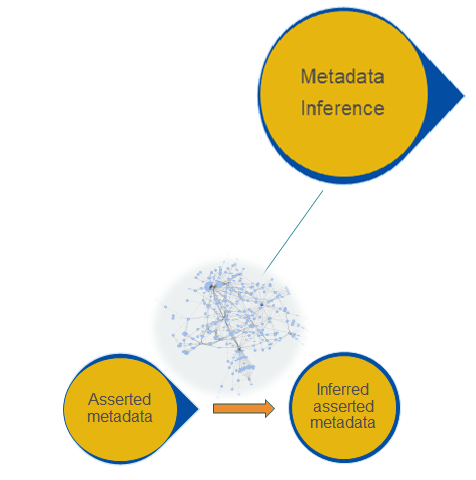 (Deductive) Inference is the process of deriving new knowledge from existing (asserted) knowledge based on a logical reasoning.
Ontologies formalize the logic to provide a frame for inference.
Knowledge inference is another way to do AI.
Inverse of
cites
cited by
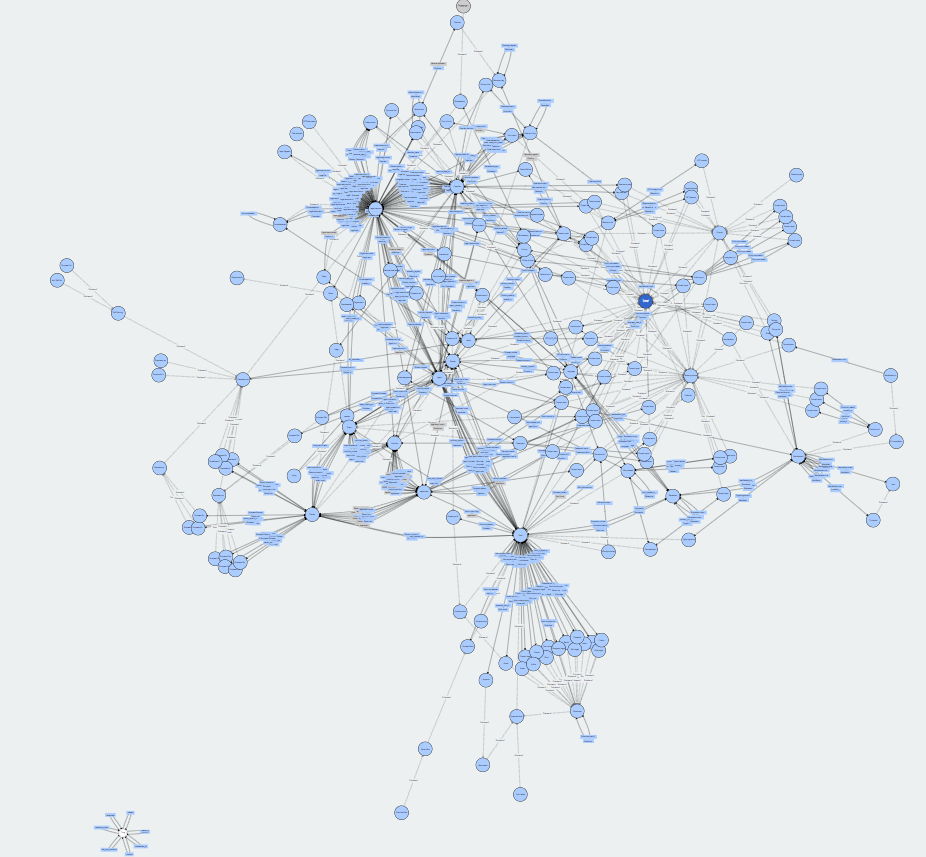 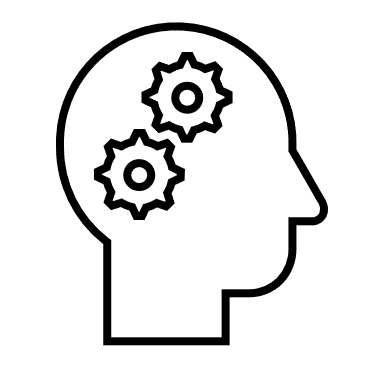 cites
cites
Doc2
Doc1
Doc1
Doc2
31
cited by
Dissemination: How can you use Cellar’s data?
Part 2: Architecture
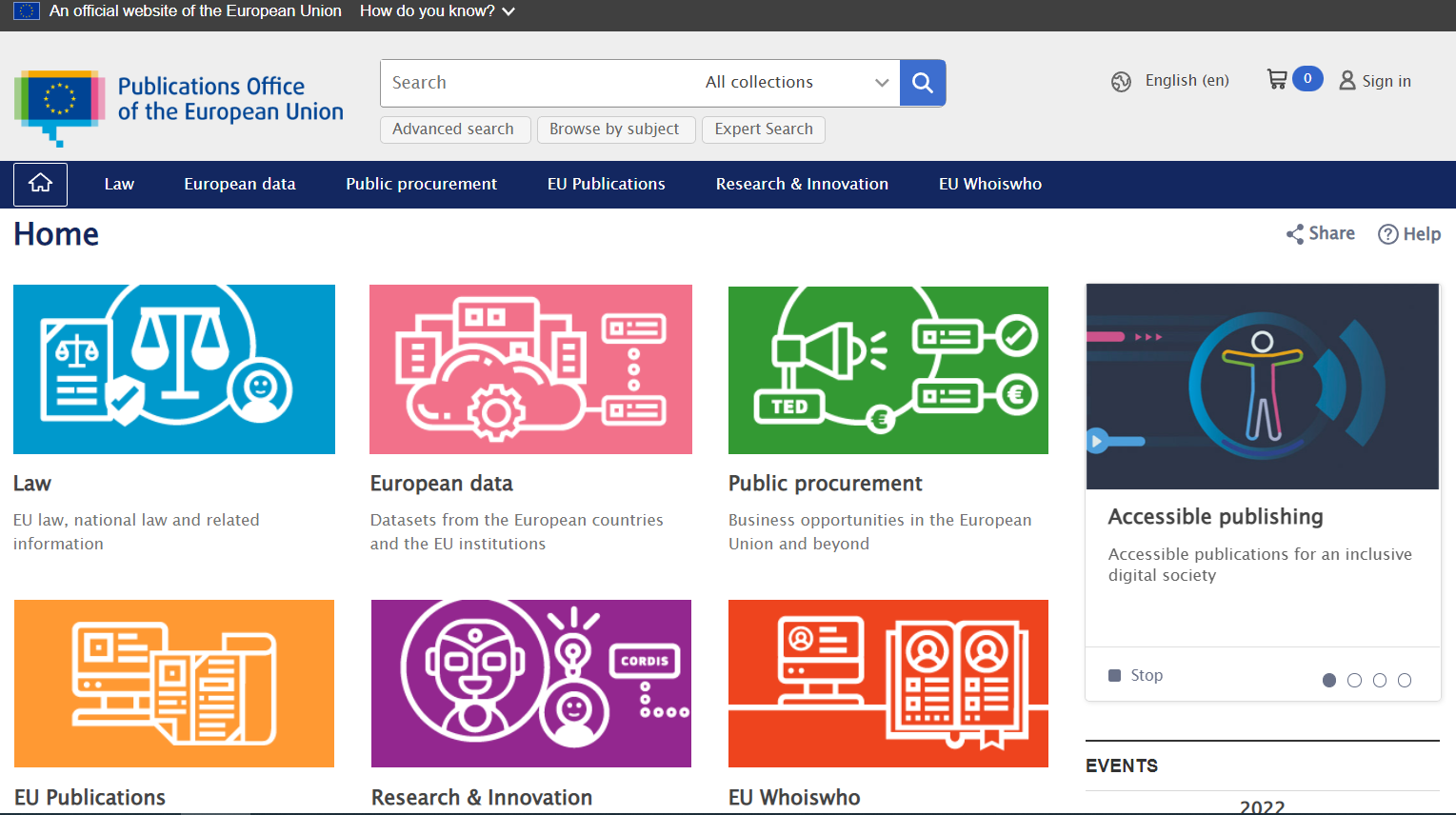 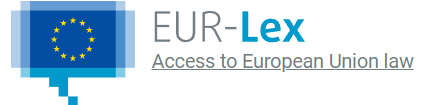 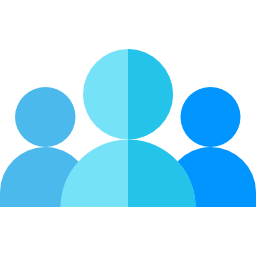 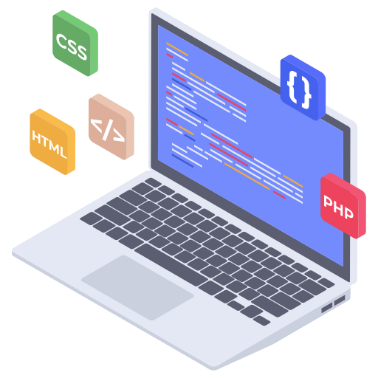 32
RSS & REST API
SPARQL Interface
Cellar’s ecosystem architecture
Cellar
Knowledge Graph
Relational Database
File System
Part 2: Architecture
OP PORTAL
EUR-Lex
Public re/users
UPP
IMMC- builder
archivist
METS
IMMC
CERES
METS
METS
METS
Others:
-A2 
-TED
-DORIE- …
EUDOR
33
[Speaker Notes: Add mets to eudor

BREAK : 20min]
Additional features
Features for METS senders:
Embargo: possibility to hide a publication for anyone:
Could be done from the ingestion, no one will know about this ingestion and dissemination not possible
Could be done after ingestion. Warning: the publication was visible/available to download at a moment 
Activation of rdf content : the content of a rdf digital file could be stored and queried in Virtuoso. Could used any ontology. See WhoIsWho, TED.
34
Additional capabilities
Status service: track ingestion of a package or a resource
Indexation: indexation of publications for EUR-Lex search
Export: create METS from Cellar to reingest in other environments
35
Part 2: Architecture
Cellar in numbers...
36
[Speaker Notes: Speaker: Abdel]
Number of publications in Cellar per collection (jan 2025)
Part 2: Architecture
37
Multiply by number of languages and by number of file formats
[Speaker Notes: Say that numbers are in fact much bigger, taking into account multiplication by 24 (languages) and multiplication by number of manifestations (file formats).]
Cellar’s ingestion statistics
Part 2: Architecture
38
[Speaker Notes: Need to give explanations in case we have questions for the day 08/10]
Distribution of API requests per file type
Part 2: Architecture
39
Magnitude of Cellar’s dissemination
Part 2: Architecture
Cellar's API

metadata
digital content
RSS
SPARQL

metadata
~29 million hits per day in 2024
40
[Speaker Notes: Need to update it]
Magnitude of data in Cellar (January 2025)
Part 2: Architecture
41
Cellar vs. other Linked Open Data repositories
Part 2: Architecture
Statistics from Oct 2nd 2023:
Wikidata (15,206,827,913 triples)
Europeana (2,836,270,332 triples)
DBpedia (1,152,979,851 triples)
Cellar (1,021,347,746 triples)
data.europa.eu  (769,597,496  triples)
statistics.gov.scot  (771,764,686 triples)
..
Statistics from Jan 16th 2025:
Wikidata(16,460,212,137 triples)
Europeana(2,836,270,332 triples)
Cellar (1,363,973,379 triples)
DBpedia (1,152,979,851 triples)
data.europa.eu  (966,906,171 triples)
statistics.gov.scot (803,554,718 triples)
..
42
[Speaker Notes: schema.org - over 10 million sites use schema.org’s collection of shared vocabularies to markup their web pages. Many applications from Google, Microsoft, Pinterest, Yandex and others already use these vocabularies to power rich, extensible search experiences1. 
1 https://schema.org/

Amazon's Alexa  - ”..using schema.org as the base of the Alexa Ontology means that it shares a vocabulary used by more than 10 million websites, which can be linked to the Alexa ontology... Alexa meaning representation language  leverages classes, properties, actions, roles and operators in the main ontology to create a compositional, graph-based representation of the meaning of an utterance” 2 
2 Kollar, Thomas, et al. "The Alexa Meaning Representation Language." NAACL-HLT (3). 2018.


Google’s Knowledge Graph – used by Google Search engine
Facebook’s Graph – to support natural language queries and new applications development based on Graph API
Europeana - digitized cultural heritage collections of thousands of European archives, libraries and museums
DBpedia – a knowledge graph of Wikipedia, structured using DBpedia ontology
IBM Watson AI system -  has a knowledge graph that is partially uses YAGO, a KG also extracted from Wikipedia
Wikidata – also an other famous structured data source based on Wikiepedia that exposes data as LD
Many datasets from different fields can be found on Linked Open Data Could (https://lod-cloud.net/) ...]
Part 3:
How is Cellar’s data organized and  structured?
43
[Speaker Notes: Speaker: Abdel]
Part 3: Data
Embracing the vision of the Semantic Web and Linked Open Data
44
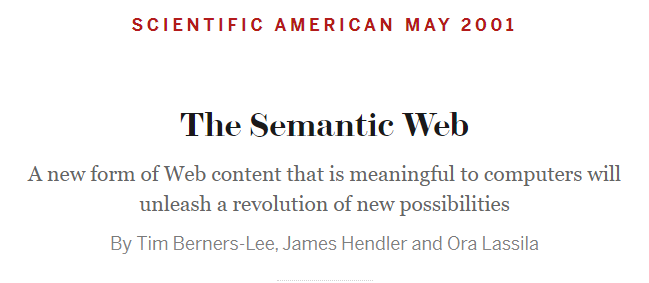 Part 3: Data
Design Principles of Linked Open Data*
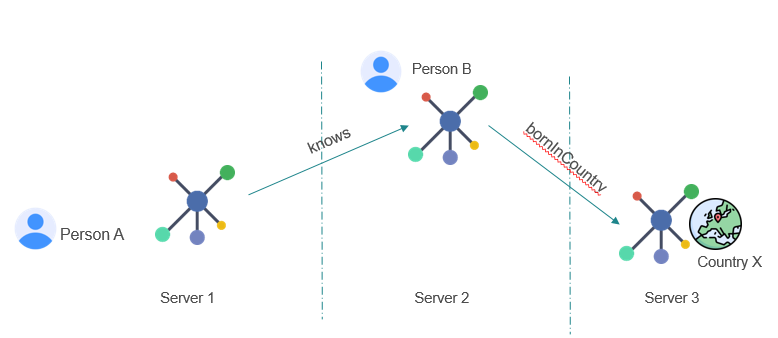 Use URIs as names for things
Use HTTP URIs so that people can look up those names
When someone looks up a URI, provide useful information, using the standards (RDF/S, SPARQL)
Include links to other URIs so that they can discover more things
45
[Speaker Notes: ..information is given well-defined meaning [with common vocabularies and ontologies], better enabling computers and people to work in cooperation..
enables machines to COMPREHEND semantic documents and data..
assists the evolution of human knowledge as a whole
Linked Data is the Semantic Web done right]
Our Data are FAIR
The linked data principles are the key to make them FAIR*
Findable
	Accessible
		Interoperable
			Reusable
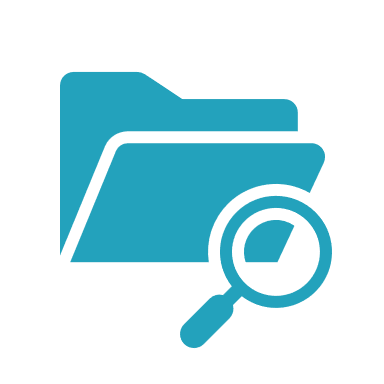 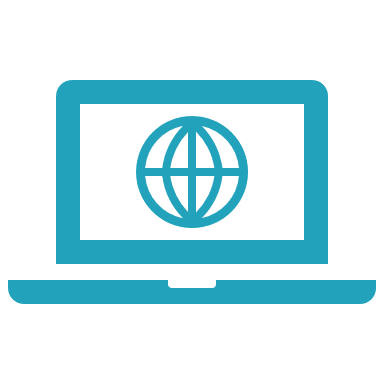 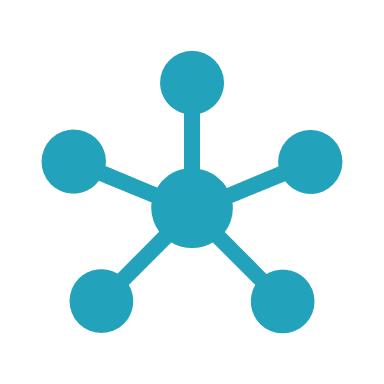 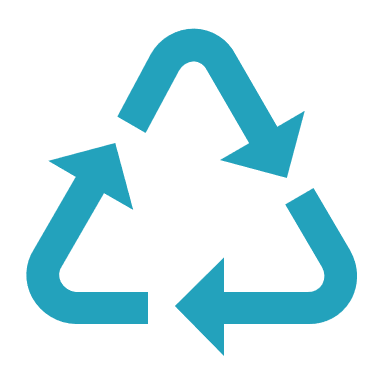 46
*https://www.go-fair.org/fair-principles/
Our data are linked by default
Part 3: Data
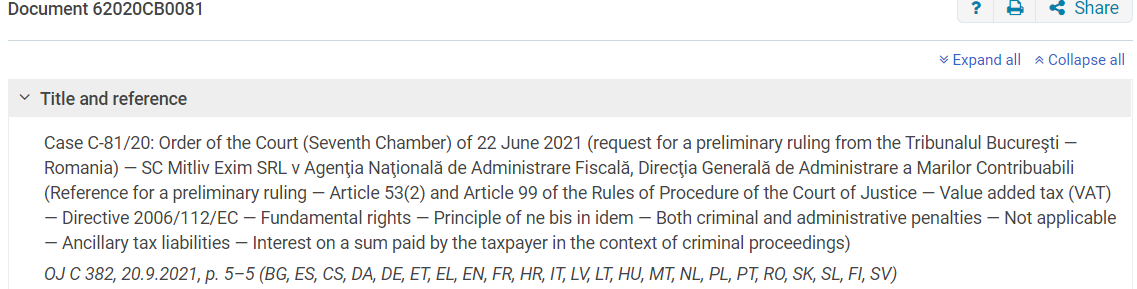 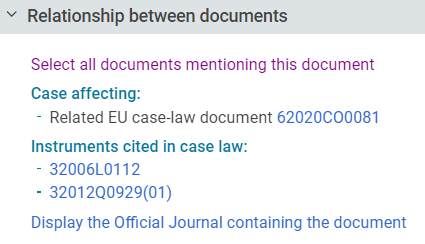 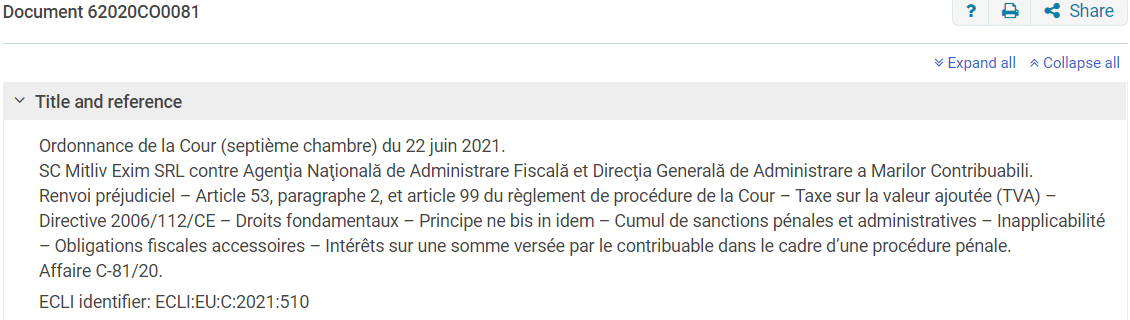 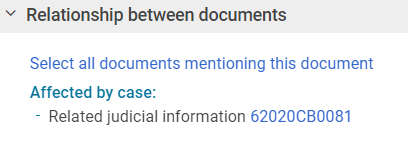 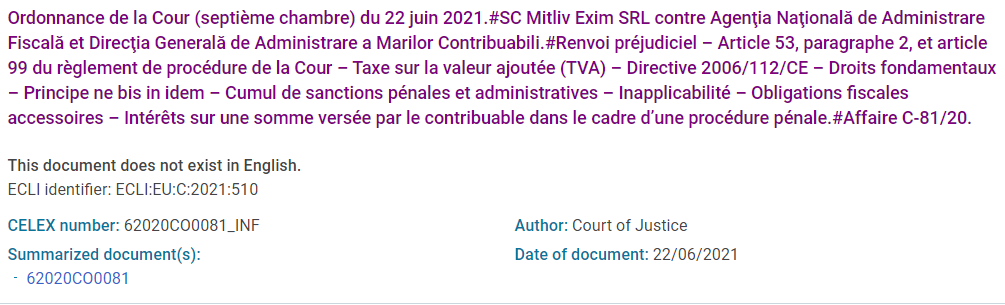 47
Data layers in Cellar
Part 3: Data
Structure and Formats
Semantics
Knowledge 
Graph
Knowledge Base
48
Metadata are represented as triples
Part 3: Data
A triple can be seen as a sentence of 3 parts:subject – verb (property) – object





This 3 part structure is named triple and are grouped in RDF format
PAUL
EATS
APPLE
The french pdf  of the OJ 123
has_type
« pdf »
The OJ 123
cites
the OJ 456
49
CDM defines subtypes of Work, including General Publication, Official Journal, Special edition of General Publication, Legal Resource, Consolidated act, Preparatory act, etc.
WEMI
Part 3: Data
High-level concept, an intellectual or artistic creation, for example a specific Official Journal
expression_
belongs_to_work
Language level; linguistic version of the work
manifestation_
manifests_expression
Format level; a format of specific linguistic version of the work
item_
belongs_to_
manifestation
Physical/digital file level – file itself
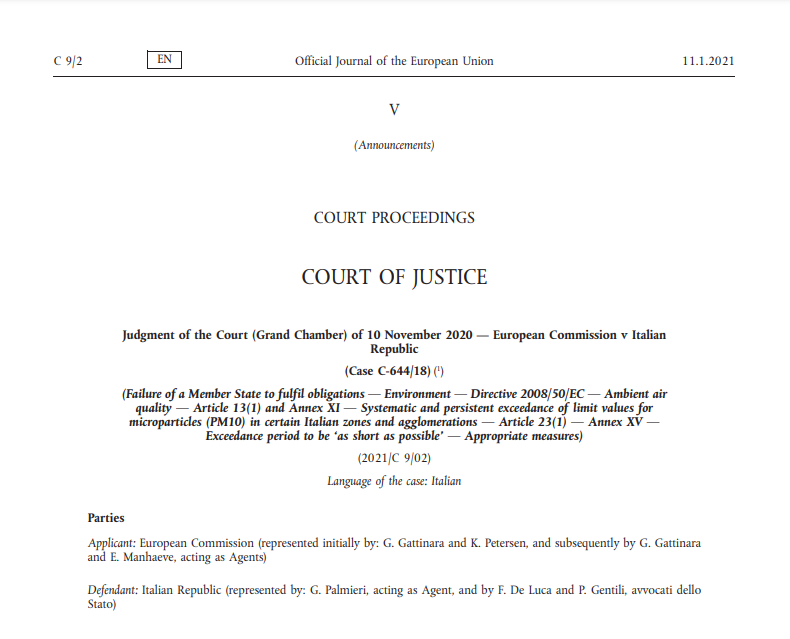 50
[Speaker Notes: CDM based on FRBR (Functional Requirements for Bibliographic Record) to present a publication at different levels of abstraction: Work, Expression, Manifestation, and Item (WEMI)
WEMI hierarchy in cellar
Work: high-level abstract --  The representation of a specific OJ
Expression: language level – The representation of the French version of the specific OJ
Manifestation: format level – The representation of the pdf format of the French version of the specific OJ
Item: physical/electronic file level – The file itself]
Three WEMI hierarchies in Cellar
Part 3: Data
51
Cellar’s resource identifiers (URI)
Part 3: Data
From the business reason, a resource can have multiple identifiers (Cellar identifier and business identifiers)
http://publications.europa.eu/resource/cellar/c686c133-cb43-11ec-b6f4-01aa75ed71a1
http://publications.europa.eu/resource/oj/JOC_2022_182_R_0001
http://publications.europa.eu/resource/celex/52022XC0504%2801%29
52
Cellar’s resource identifiers (URI)
Part 3: Data
Resources in Cellar are identified by their unique identifiers which take the form of Web URIs. 
For example:
53
[Speaker Notes: {work-id} is a valid Universally Unique Identifier (UUID)
{expr-id} is a 4-chars numeric value
{man-id} is a 2-chars numeric value
{cs-id} is an alphanumeric value with following pattern: DOC_x, where x is an incremental numeric value that identifies the content stream]
Part 4:
Cellar services and added values
54
[Speaker Notes: Speaker: Emmanuelle]
Value from using our services
Part 4: Services and Added values
55
Cellar added values
Part 4: Services and Added values
56
Cellar added values
Part 4: Services and Added values
Promote transparency and re-use
Semantic Web & Linked Open Data principles
Making connected data on the web easy for machines to use
Anyone can use or share the data, even in huge amounts!
Linking the same information in many places.
Authority data access and usage
Helping AI systems
57
Cellar added values
Part 4: Services and Added values
58
[Speaker Notes: 1 What do we provide, whih fetaure functionnalyThis functionality is used by EurlexThat mean to link dateAnd then the values

Follow upd and statistics about a system (A3)Remove parenthesis]
Cellar added values
Part 4: Services and Added values
59
Save on...
Part 4: Services and Added values
* https://op.europa.eu/en/web/webtools/op-widgets
60
[Speaker Notes: Buisness agnostic systemExample of ABA, TED, …]
Cellar team achievements (2024)
Part 4: Services and Added values
Improved stability of Cellar:
Ingestion performance increased of 30%
Cellar is processing 5400 TED notices in addition per day, without any issue
Dissemination performance increased up to 40%
Cellar is providing response faster and more reliable
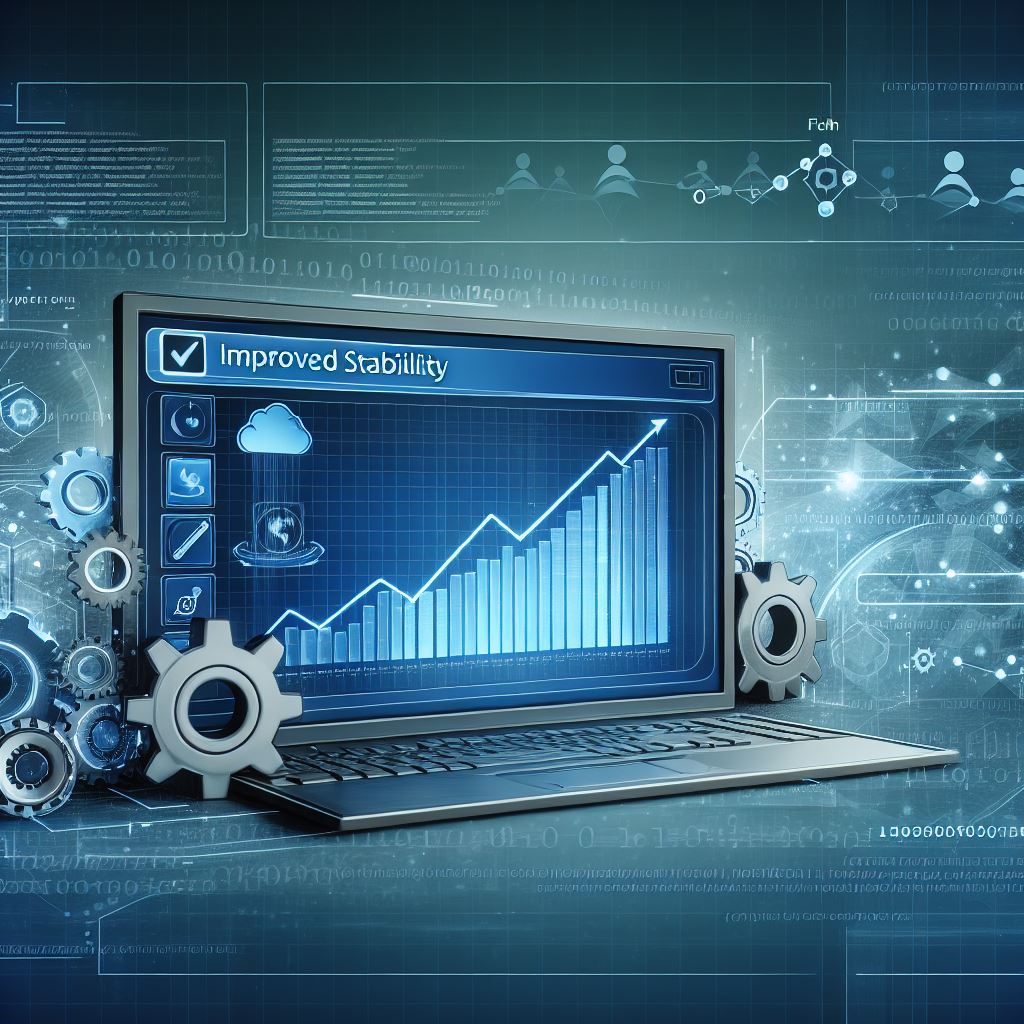 61
Cellar team achievements (2024)
Part 4: Services and Added values
Improved quality of Cellar by:
Introducing new type of testing, like performance testing or comparison of generated RDFs
Introducing the checklist – through which we follow-up of all activities we have to do before any release could go to Production
Improving the security – we have addressed most of the security concerns listed in ITSP2021, ITSP2023, Fortify cans, Dependency checks and GRC controls
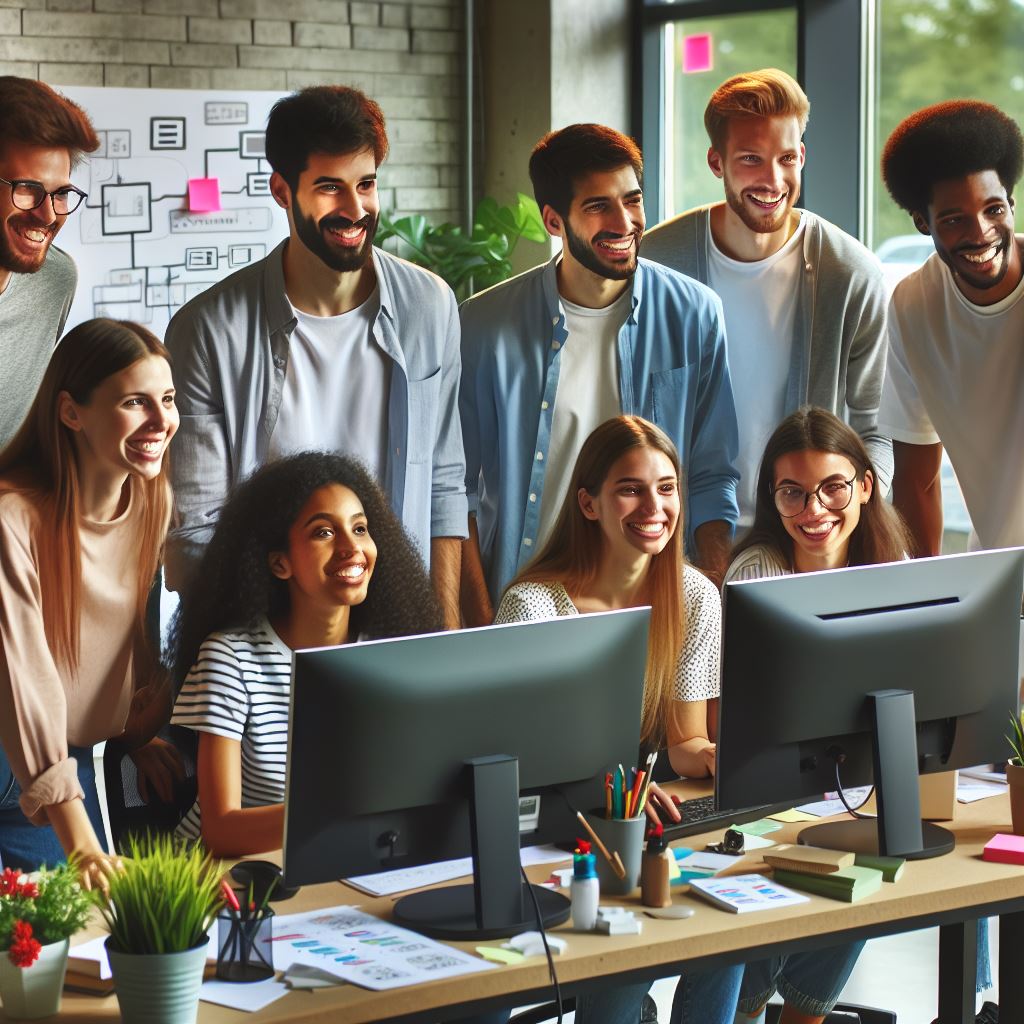 62
Future Cellar features
Part 4: Services and Added values
Protected data
Notification service
AI initiatives
Automatic upload of the CDM ontology
Test tool
63
Interested in using Cellar services?
Part 4: Services and Added values
New users are welcome  
Technically,  Cellar can be scaled up to allow more data to be ingested
Even if you do not have the necessary tools to standardize and send us your data, we can help you and provide the related services.
Contact point from OP: OP-SMT-CELLAR@ec.europa.eu 
Contact point from external users: OP-CELLAR@ec.europa.eu 
Cellar Website: https://op.europa.eu/en/web/cellar/home 
Cellar team on sharepoint: https://eceuropaeu.sharepoint.com/sites/ORG-OP-MyUnit-04/SitePages/Cellar.aspx
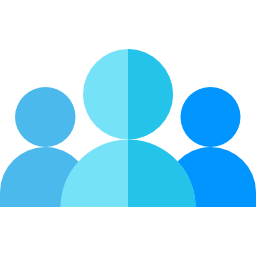 64
Interested in using Cellar services?
Part 4: Services and Added values
Data related requests 
A2 Semantic Data Competence Center (SDCC) team :
through an email OP-CELLAR-SD2C@publications.europa.eu
 or by opening a ticket through https://citnet.tech.ec.europa.eu/CITnet/jira/projects/SDCC

Communication with end users
Helpdesk ticket
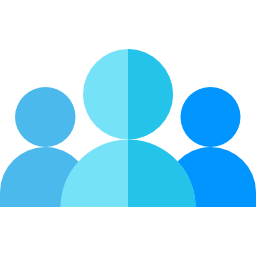 65
[Speaker Notes: BREAK : 20 min]
Next session: 30th January 2025
Demo on how to retrieve content + metadata:
From API
From the knowledge graph Virtuoso
66
[Speaker Notes: Application/pdf
application/xhtml+xml
application/xml;type=fmx4]
Thank you!- Q&A -